ΑΦΑΙΡΕΣΗ ΑΚΡΥΛΙΚΟΥ
Ειδικότητα:Tεχνικός Αισθητικός Ποδολογίας-Καλλωπισμού Νυχιών και Ονυχοπλαστικής
	Γ’ Εξάμηνο
Μάθημα:Πρακτική Εφαρμογή Στην Ειδικότητα
Ματοπούλου Ελένη
Θεσσαλονίκη 2022
Το ακρυλικό είναι μια τεχνική εργασία στα νύχια. Οπότε, καλό είναι σε σχετικά μικρό διάστημα να αφαιρείται ή να συντηρείται. Όσο το νύχι μεγαλώνει, τόσο το υλικό δηλαδή το ακρυλικό κατεβαίνει. Αφαίρεση πρέπει να γίνεται όταν το νύχι σπάει και το φούσκωμα είναι μεγάλο, ή όταν υπάρχει δυσχρωμία (μούχλα).
Η αφαίρεση του ακρυλικού γίνεται με δυο τρόπους :

Με ασετόν

Με τροχό
ΜΕ ΑΣΕΤΟΝ
Αρχικά λιμάρουμε ελαφρά το υλικό ώστε να γίνει ματ και να ανοίξουν οι  πόροι του τοπ. 
        Το γυάλινο μπολ θα γεμίσει με αρκετό καθαρό ασετόν, ώστε να  καλύψει ως τη μέση τα δάχτυλα του χεριού του πελάτη

2)    Τα δάχτυλα του πελάτη θα πρέπει να μουλιάσουν για 15 λεπτά ή όσο χρειάζεται για να αφαιρεθεί το ακρυλικό προϊόν
3) Θα χρησιμοποιηθεί ένα ξυλάκι για να μετακινηθεί απαλά το ακρυλικό από τα νύχια που έχει μαλακώσει. Η ίδια διαδικασία θα επαναληφθεί μέχρι όλο το ακρυλικό να έχει αφαιρεθεί

4) Τα νύχια θα πρέπει να τριφτούν με ένα λεπτό σφουγγαράκι για να αφαιρεθεί το κατάλοιπο του ακρυτζελ

5)Βελτιώνουμε τα επωνύχια με ένα λάδι επωνυχίων, γιατί έχουν αφυδατωθεί από το ασετόν
ΣΤΗΝ ΑΦΑΙΡΕΣΗ ΑΚΡΥΛΙΚΟΥ ΜΕ ΑΣΕΤΟΝ  ΘΑ ΧΡΕΙΑΣΤΟΥΜΕ
 

Ασετόν 

Λίμα 

Λάδι επωνυχίων 

Μπολ ειδικό για το ασετόν
ΜΕ ΤΡΟΧΟ
Με ένα nail clipper κόβω ένα μέρος της προέκτασης του ελεύθερου άκρου από όλα τα νύχια 

Με το φρεζάκι με απαλές κινήσεις, χωρίς να ασκώ ιδιαίτερη πίεση και χωρίς να ακουμπάω το φυσικό νύχι αφαιρώ το υλικό αφήνοντας μια λεπτή στρώση τζελ

Με μια λίμα 100-180 αφαιρώ με προσοχή το λίγο υλικό που απέμεινε στην επιφάνεια του νυχιού χωρίς να το τραυματίσω και δίνω σχήμα στο ελεύθερο άκρο
4. 	Λειαίνω την επιφάνεια του νυχιού με ένα buffer 


5.	Ανασηκώνω και αφαιρώ τα επωνύχια


6.	Με τη βούρτσα απομάκρυνσης σκόνης αφαιρώ τα υπολείμματα σκόνης


7.	Καθαρίζω με κυτταρίνη και cleaner την επιφάνεια των νυχιών
ΣΤΗΝ ΑΦΑΙΡΕΣΗ ΑΚΕΡΥΛΙΚΟΥ ΜΕ ΤΡΟΧΟ ΘΑ ΧΡΕΙΑΣΤΟΥΜΕ
 

Τροχό με φρέζες

Λίμα 100-180

Βουρτσάκι σκόνης

Κόπτη  επωνυχίων 

Pusher

Nail clipper

Βούρτσα απομάκρυνσης σκόνης

Απορροφητήρα σκόνης
Τη διαδικασία της αφαίρεσης, είτε με τροχό, είτε με  ασετόν , την ακολουθώ 


για αφαίρεση του ακρυλικού ενίσχυσης του φυσικού νυχιού,

 για τεχνητά νύχια ακρυλικού  με φόρμα 

και για τεχνητά νύχια ακρυλικού  με τιπς
ΤΙ ΝΑ ΠΡΟΣΕΞΩ ΚΑΤΑ ΤΗΝ ΑΦΑΙΡΕΣΗ ΤΟΥ ΑΚΡΥΛΙΚΟΥ ΜΕ ΤΡΟΧΟ


Χρησιμοποιώ κυρίως κεραμικό φρεζάκι γατί δε παράγει τόσο θερμότητα όσο τα υπόλοιπα φρεζάκια

Δεν ακουμπάω με το φρεζάκι το φυσικό νύχι για να μη το τραυματίσω

Δεν επιμένω με το τροχό στο ίδιο σημείο για πολύ ώρα για να μην αισθανθεί η πελάτισσα αίσθημα καύσου
ΑΝΑΦΕΡΕΤΕ ΟΝΟΜΑΣΤΙΚΑ ΤΑ ΥΛΙΚΑ ΚΑΙ ΤΑ ΕΡΓΑΛΕΙΑ ΠΟΥ ΘΑ ΧΡΗΣΙΜΟΠΟΙΟΥΣΑΤΕ ΓΙΑ ΤΗΝ ΑΦΑΙΡΕΣΗ ΤΩΝ ΑΚΡΥΛΙΚΩΝ ΝΥΧΙΩΝ

Για την αφαίρεση των ακρυλικών νυχιών χρησιμοποιούμε :
-λίμες
-μπάφερ
-pusher
-tips off(αφαιρετικό υγρό)
-επιλεκτικά τροχό και φρεζάκια

(ΕΡΩΤΗΣΗ ΠΙΣΤΟΠΟΙΗΣΗΣ – ΟΜΑΔΑ Β’ ΕΙΔΙΚΕΣ ΕΡΩΤΗΣΕΙΣ)
Ευχαριστώ για την προσοχή σας !
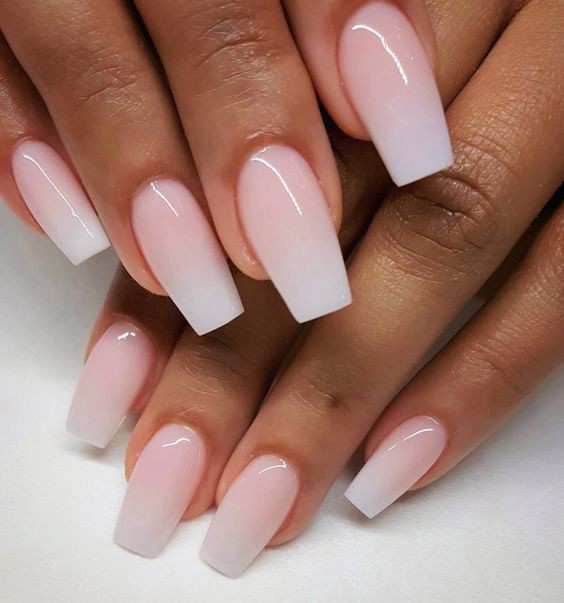